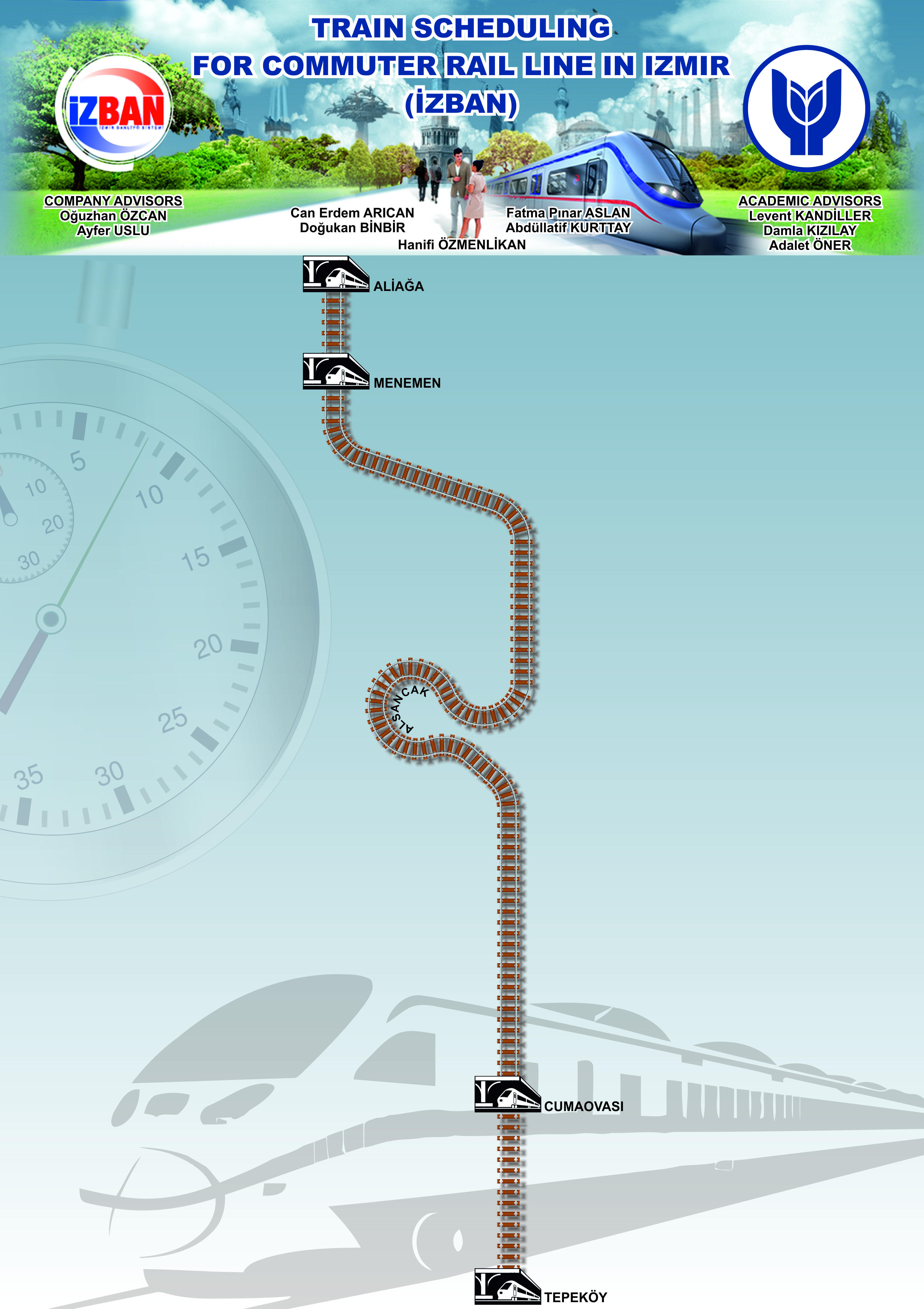 İZBAN A.Ş
SOLUTION METHODOLOGY
In collaboration with İZBAN we have generated and scheduled five alternative policies
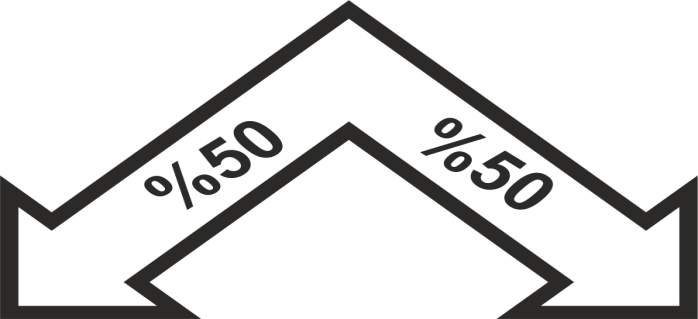 Section A
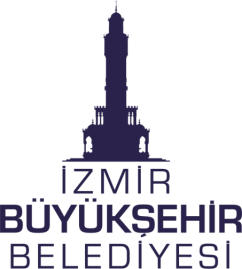 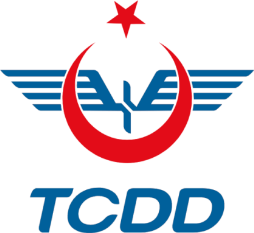 (System Time)*(Number of Passengers)
Average SystemTime per Passenger =
A Joint Venture
Total Number of Passengers
System Time
Number of Passengers
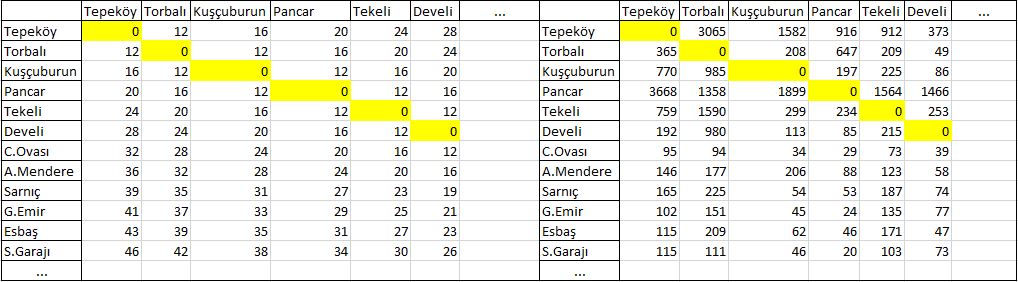 began activities in 2010
 700 employees
 the most crowded commuter  system in Turkey
 100,000 +  passengers daily
 total line length is 79 km
System Time*Number of Passengers
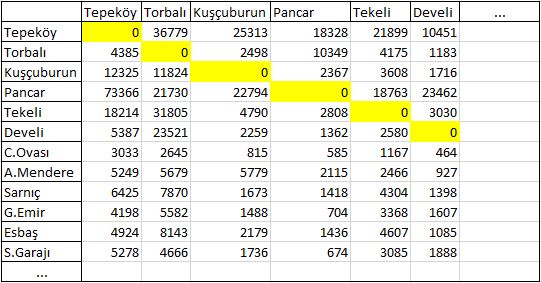 Headways during different time intervals
CURRENT SITUATION
SYMPTOMS
Section B
The line is planned to be extended so a new train schedule should be generated including section C
Service rate is  supposed to be increased ( decreasing headways)
COMPARISON
PERFORMANCE MEASURES
The number of trains used for different policies
Total travel time (system time) for a passenger travels between terminuses
Improvement in Average Waiting time = 30.3%
Improvement in Average System time = 3.3%
LITERATURE REVIEW
PLANNING FACTORS
Section C
Wang, Y., De Schutter, B., and Van den Boom T., Origin-Destination Depended Train Scheduling Problem with Stop-Skipping for Urban Rail Transit Systems, Proceedings of the 93rd Annual Meeting of the Transportation Research Board, 2014.
C.A. Brebbia, N. Tomii, P. Tzieropoulos, J.M. Mera, Computers in Railways XIV-  Railway Engineering Design and Optimization, WIT Press, 2014.
The line is shared with T.C.D.D.( National Railways)
Alsancak station has a complex structure
Safety Rules